Tha sinn a’ splaiseadh anns na lòintean
Tha sinn a’ splaiseadh anns na lòintean
Tha sinn a’ splaiseadh anns na lòintean
Fad an latha, gach latha
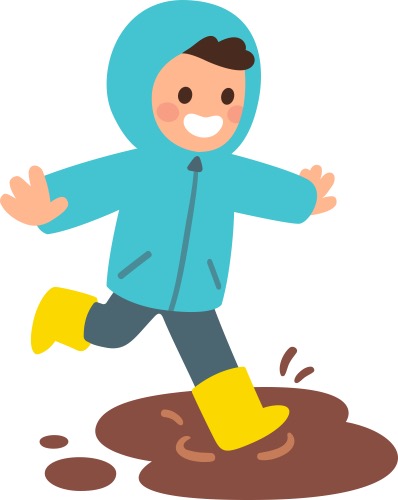 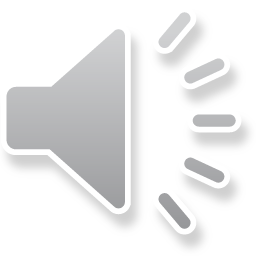 [Speaker Notes: We are splashing in the puddles X3
All day, everyday]
Splisidh, splaisidh anns na lòintean
Splisidh, splaisidh anns na lòintean
Splisidh, splaisidh anns na lòintean
Fad an latha, gach latha
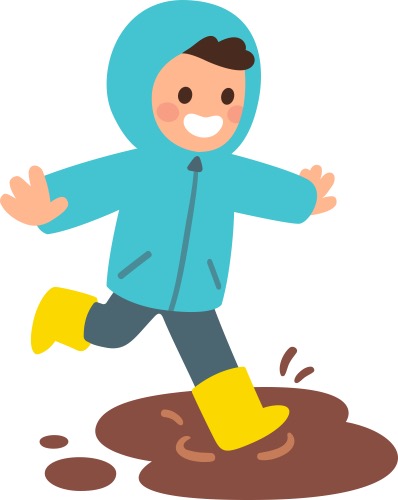 [Speaker Notes: Splishy, splashy in the puddles X3
All day, everyday]
Tha spòrs againn anns na lòintean
Tha spòrs againn anns na lòintean
Tha spòrs againn anns na lòintean
Fad an latha, gach latha
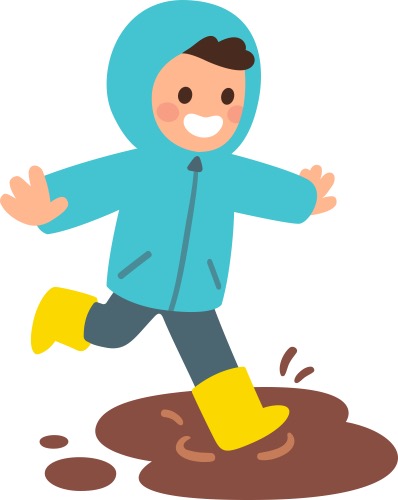 [Speaker Notes: We are having fun in the puddles X3
All day, everyday]
Splisidh, splaisidh anns na lòintean
Splisidh, splaisidh anns na lòintean
Splisidh, splaisidh anns na lòintean
Fad an latha, gach latha
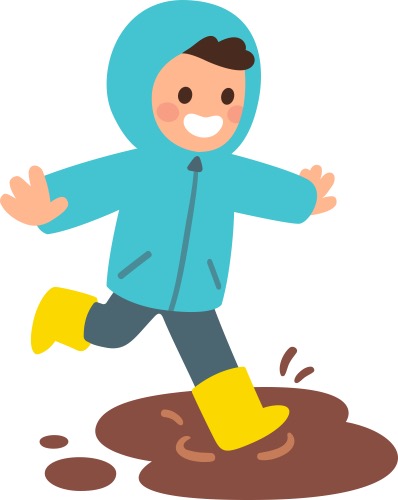 [Speaker Notes: Splishy, splashy in the puddles X3
All day, everyday]